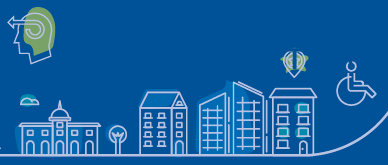 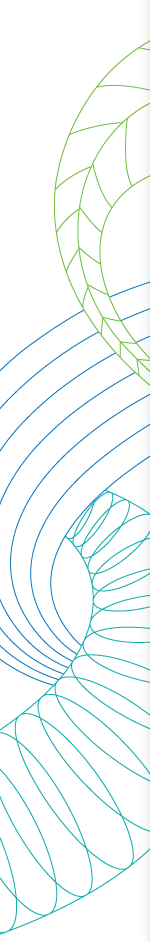 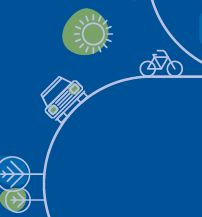 Transport, mobilité, numérique
Note de positionnement

DEPARTEMENT AME
Anne Aguiléra
Mobilité et Transitions Numériques
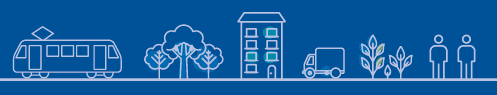 11 juillet 2017, Marne la Vallée
Séminaire de lancement
Positionnement des recherches
En quoi la révolution numérique est un sujet de recherche?
Pénétration croissante des TIC (data + transformations des pratiques), « numérisation » du secteur du transport (applications mobiles)
 Quelles sont les questions de recherche?
Implications méthodologiques
Données, mesures, méthodes
Influence sur les pratiques des différents acteurs
Transport et mobilité
Environnement (impact et stratégies d’atténuation)
Interactions transport/territoires/aménagement
2
Données, mesures, méthodes (1/2)
Apports et limites de la diffusion des TIC
Connaissance, évaluation et modélisation des pratiques (transport et mobilité)
Traces issues des GPS, des smartphones, des données de billétique, des vélos en libre-service, capteurs, etc.
Exemple: GPS dans ENTD 2008, projet Mobilletic, usage des données issues de smartphone, etc.
Données, mesures, méthodes (2/2)
Nouvelles méthodes de production de données (quantitatives et qualitatives)
« Numérisation » des enquêtes
Nouveaux moyens de mesure et d’enquêtes
Exemple: nuisances sonores via les smartphones
Identification de groupes-cibles (via les réseaux sociaux)
Exemple: les ménages démotorisés
Nouveaux services dans le domaine du fret et de la mobilité
Applications d’aide à la navigation, services de partages de trajets, de véhicules, etc.
Logiques et freins au développement de ces nouveaux services
Usage par les acteurs et influence sur leurs pratiques
Evaluation: contribution à des pratiques plus durables?
Exemples
Uberisation du transport de marchandises, impact de ces services sur la motorisation des ménages, etc.
Usages des TIC, transport et mobilité
TIC considérés dans leurs interrelations avec les modes de vie, les systèmes productifs, l’action publique et les dynamiques territoriales (toutes échelles spatiales)
Exemples
Usages du smartphone et perception des temps de transport, impacts du e-commerce, transformation numérique des gares, impacts du télétravail, TIC et expérience sensible des lieux, co-construction avec les citoyens, etc.
Perspectives – Nouvelles questions de recherche
Exploration du potentiel et des limites des nouvelles données
Données issues des réseaux sociaux?
Intégration des nouveaux services dans les enquêtes
Influence des nouveaux services sur les pratiques (fret, mobilité individuelle)
Prise en compte de l’ensemble des nouveaux services
Arrivée de véhicules autonomes
Inégalités socio-spatiales
Uberisation, territoires périurbains et ruraux, etc.
…